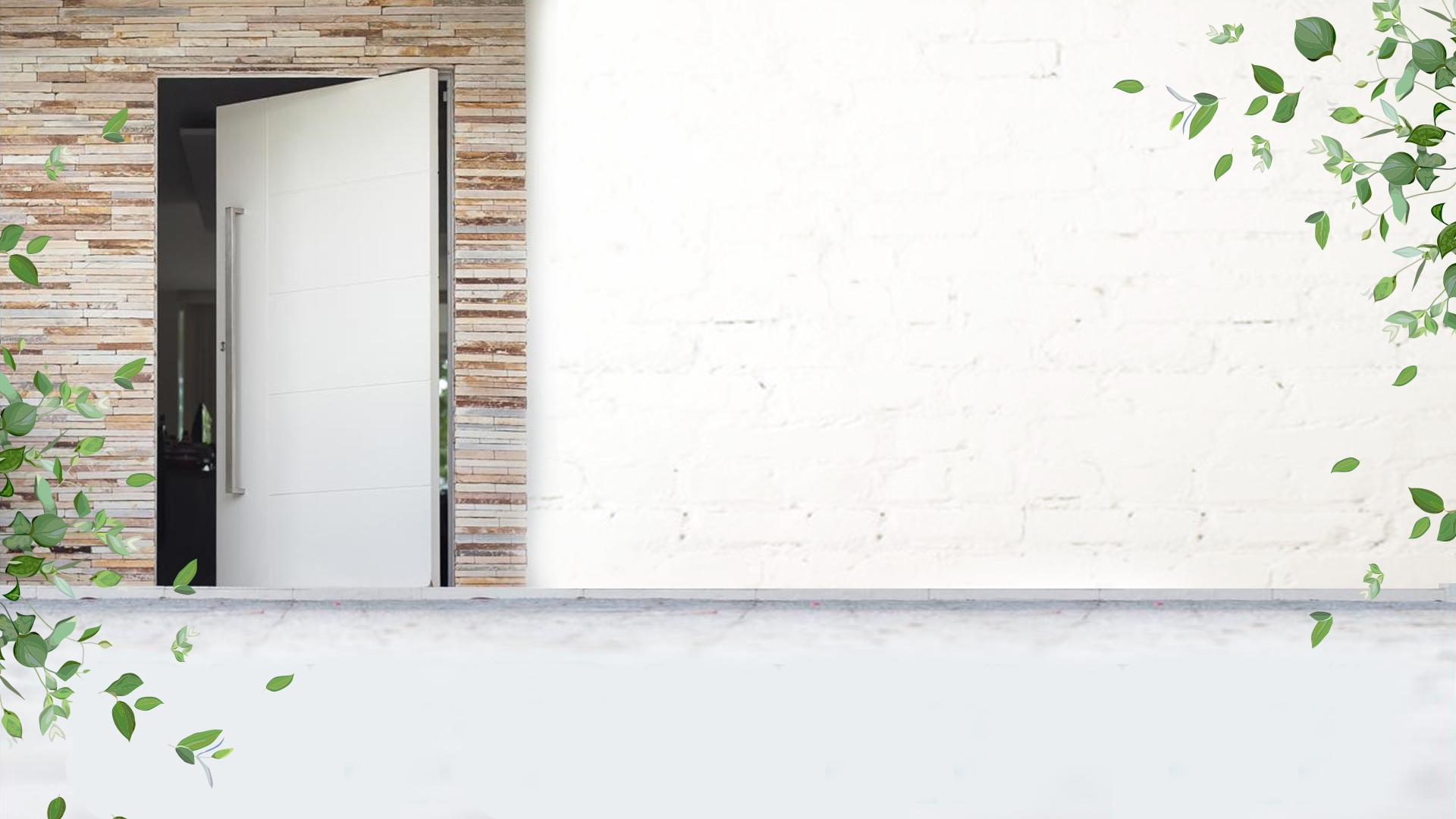 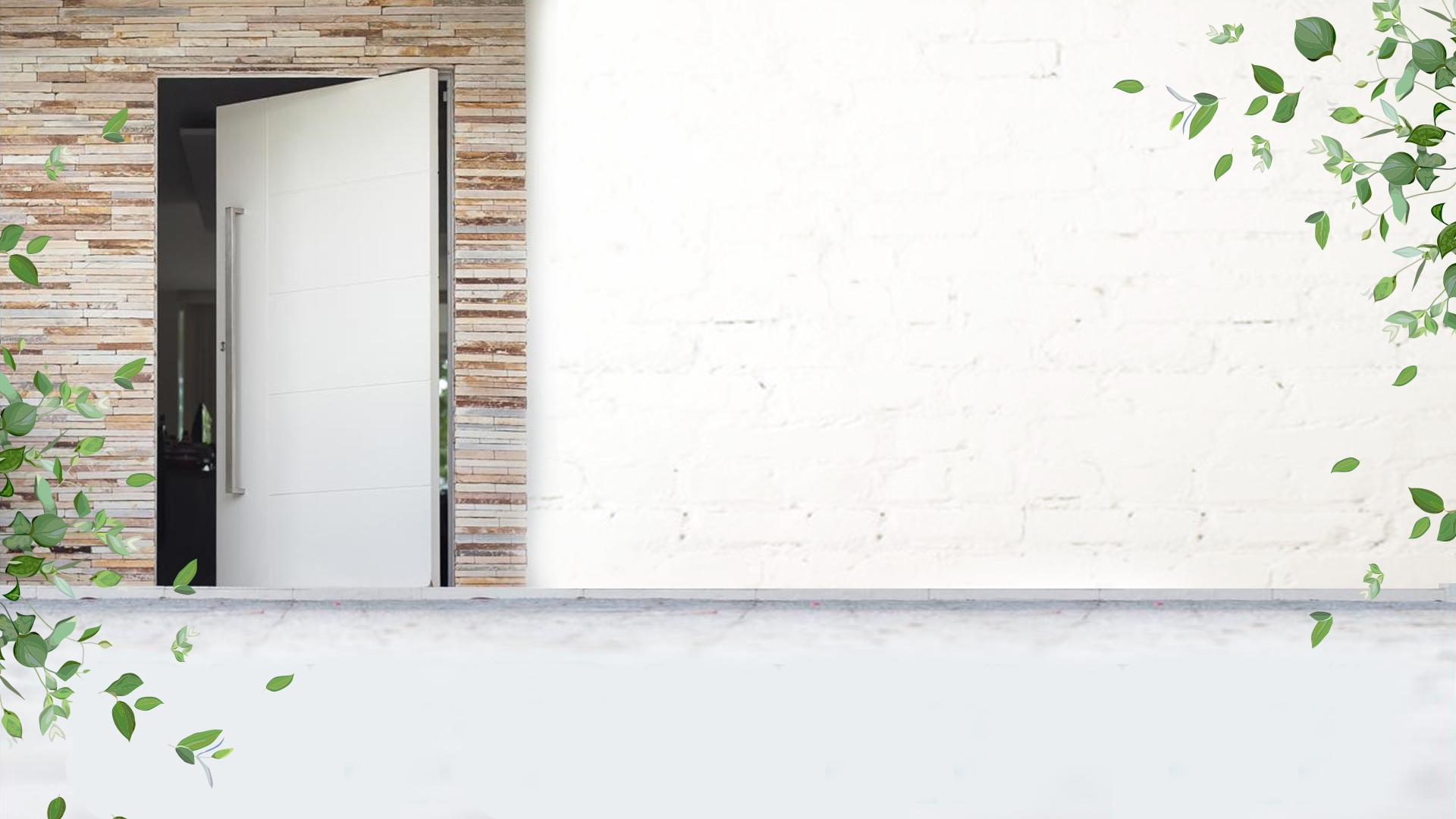 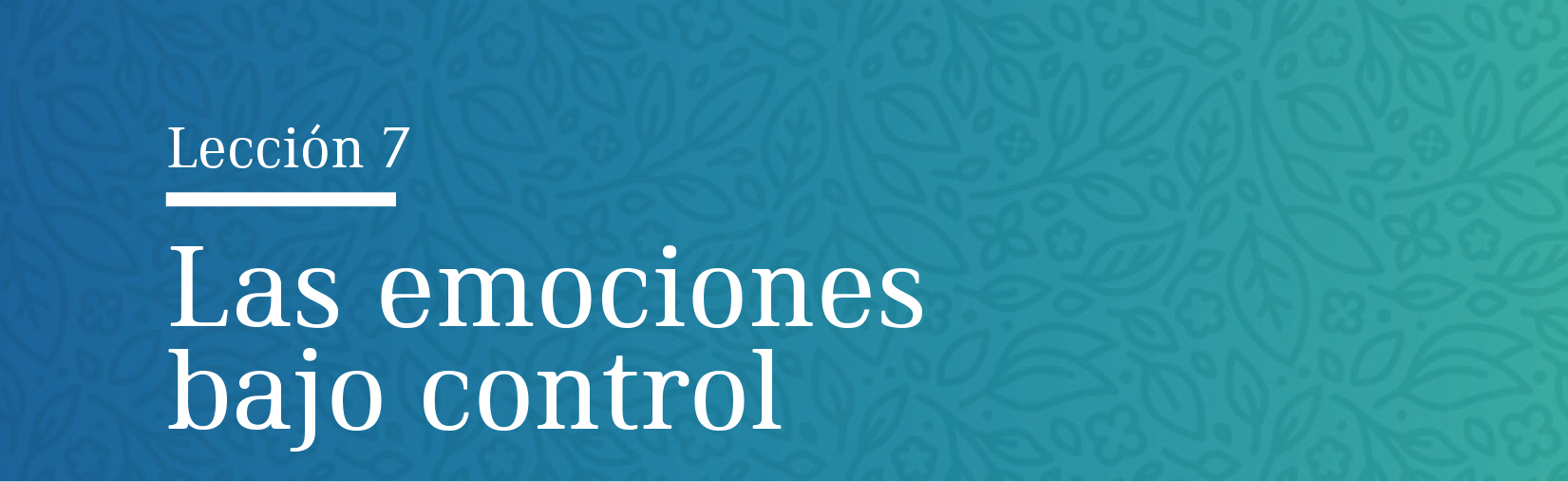 Fuimos creados con un corazón con deseos (Salmo 37:5). Tenemos sentimientos que expresamos por medio de las emociones. Son las que dan color a la vida, son una forma de responder al ambiente y prepararnos
para una acción.
Las emociones básicas (que no dan origen a las demás) son: ira, alegría, tristeza, miedo y afecto. En sí son neutras, pero en muchos casos han dado origen a sufrimientos a muchos que simplemente no logran dominarse…
... y en otros casos, a los que no necesitan convivir con alguien que
tiene dificultades para tratar con sus propias emociones o las de otros. ¿Qué hacer para mantener las emociones
bajo control?
Usted y su familia
¿Qué dice la Biblia sobre la falta de control emocional?
1
Job 5:2
Usted y su familia
¿Qué dice la Biblia sobre la falta de control emocional?
1
Job 5:2
Es cierto que al necio la ira lo mata, Y al codicioso consume la envidia.
Usted y su familia
¿Qué dice la Biblia sobre la falta de control emocional?
1
Job 18:4
Usted y su familia
¿Qué dice la Biblia sobre la falta de control emocional?
1
Job 18:4
Oh tú, que despedazas tu alma con tu furor, ¿Será dejada la tierra por tu causa, Y serán traspasadas de su lugar las peñas?
Perder el equilibrio emocional no es saludable.
Usted y su familia
¿Qué podemos aprender de Jesús al tratar con nuestras emociones?
2
Lucas 19:45-46
Usted y su familia
¿Qué podemos aprender de Jesús al tratar con nuestras emociones?
2
Lucas 19:45-46
45-Y entrando en el templo, comenzó á echar fuera á todos los que vendían y compraban en él. 46-Diciéndoles: Escrito está: Mi casa, casa de oración es; mas vosotros la habéis hecho cueva de ladrones.
Usted y su familia
¿Qué podemos aprender de Jesús al tratar con nuestras emociones?
2
Mateo 26:38
Usted y su familia
¿Qué podemos aprender de Jesús al tratar con nuestras emociones?
2
Mateo 26:38
Entonces Jesús les dice: Mi alma está muy triste hasta la muerte; quedaos aquí, y velad conmigo.
Usted y su familia
¿Qué podemos aprender de Jesús al tratar con nuestras emociones?
2
Lucas 15:10
Usted y su familia
¿Qué podemos aprender de Jesús al tratar con nuestras emociones?
2
Lucas 15:10
Así os digo que hay gozo delante de los ángeles de Dios por un pecador que se arrepiente.
Usted y su familia
¿Qué podemos aprender de Jesús al tratar con nuestras emociones?
2
Mateo 27:43
Usted y su familia
¿Qué podemos aprender de Jesús al tratar con nuestras emociones?
2
Mateo 27:43
Confió en Dios: líbrele ahora si le quiere: porque ha dicho: Soy Hijo de Dios.
Usted y su familia
¿Qué podemos aprender de Jesús al tratar con nuestras emociones?
2
Mateo 20:34
Usted y su familia
¿Qué podemos aprender de Jesús al tratar con nuestras emociones?
2
Mateo 20:34
Entonces Jesús, teniendo misericordia de ellos, les tocó los ojos, y luego sus ojos recibieron la vista; y le siguieron.
En cada una de estas situaciones Jesús expresó sus emociones –ira, tristeza, alegría, miedo y afecto– de forma equilibrada. El gran problema no es si debemos expresar las emociones o no, la cuestión es hacerlo de
manera saludable.
Usted y su familia
¿Qué puede hacer cuando está dominado por la emoción o cuando alguien de su familia pierde el control? (Mateo 26:41)
3
Usted y su familia
¿Qué puede hacer cuando está dominado por la emoción o cuando alguien de su familia pierde el control? (Mateo 26:41)
3
Velad y orad, para que no entréis en tentación: el espíritu á la verdad está presto, mas la carne enferma.
No se hace frente a una emoción con otra emoción o por medio de la razón,
sino por el espíritu. La mejor forma de equilibrar las emociones es a través
de una vida de oración y comunión con Dios. Debemos permitir que él sea el Señor de nuestras emociones.
Usted y su familia
¿Qué puede hacer Dios si en algún momento perdemos el control de nuestras emociones? 
(Salmo 145:14)
4
Usted y su familia
¿Qué puede hacer Dios si en algún momento perdemos el control de nuestras emociones? 
(Salmo 145:14)
4
Sostiene Jehová á todos los que caen, Y levanta á todos los oprimidos.
Su familia y Dios
1
¿Cuál es el fundamento para la edificación de nuestro carácter? (Mateo 7:24-27)
Su familia y Dios
1
¿Cuál es el fundamento para la edificación de nuestro carácter? (Mateo 7:24-27)
24-Cualquiera, pues, que me oye estas palabras, y las hace, le compararé á un hombre prudente, que edificó su casa sobre la peña; 25-Y descendió lluvia, y vinieron ríos, y soplaron vientos, y combatieron aquella casa; y no cayó: porque estaba fundada sobre la peña…
Si queremos tener auto control en todas las situaciones, es necesario que
edifiquemos nuestra vida en Cristo.
Su familia y Dios
¿Quién puede ayudarnos a reconocer y elegir entre lo correcto y lo equivocado? (Juan 16:8)
2
Su familia y Dios
¿Quién puede ayudarnos a reconocer y elegir entre lo correcto y lo equivocado? (Juan 16:8)
2
Y cuando él viniere redargüirá al mundo de pecado, y de justicia, y de juicio:
El Espíritu Santo nos convence del cambio que tenemos que hacer en nuestra vida. Nos hace entender qué es pecado y qué es justo
en nuestra vida.
Su familia y Dios
3
¿Quién debe ser nuestro ejemplo? (1 Pedro 2:21)
Su familia y Dios
3
¿Quién debe ser nuestro ejemplo? (1 Pedro 2:21)
Porque para esto sois llamados; pues que también Cristo padeció por nosotros, dejándonos ejemplo, para que vosotros sigáis sus pisadas:
Su familia y Dios
4
¿Qué quiere Dios que desarrollemos? 
(Gálatas 5:22, 23)
Su familia y Dios
4
¿Qué quiere Dios que desarrollemos? 
(Gálatas 5:22, 23)
22-Mas el fruto del Espíritu es: caridad, gozo, paz, tolerancia, benignidad, bondad, fe, 23-Mansedumbre, templanza: contra tales cosas no hay ley.
La expresión “fruto del Espíritu Santo” indica que, si se lo permitimos, él nos
ayudará a crecer en cada una de estas áreas importantes de nuestra vida.
Su familia y Dios
5
¿De qué manera podemos vencer nuestros malos hábitos? (Gálatas 2:20)
Su familia y Dios
5
¿De qué manera podemos vencer nuestros malos hábitos? (Gálatas 2:20)
Con Cristo estoy juntamente crucificado, y vivo, no ya yo, mas vive Cristo en mí: y lo que ahora vivo en la carne, lo vivo en la fe del Hijo de Dios, el cual me amó, y se entregó á sí mismo por mí.
Deseo vencer mis resentimientos.
Quiero el poder de Dios en mi vida para lograr dominar mis emociones. Decido andar como Cristo, hacer de Él mi guía.
Quiero permitir que el Espíritu Santo me 
dé poder para desarrollar
el fruto del Espíritu en mi vida.
Para pensar
“Si miramos el lado luminoso de las cosas, encontraremos lo suficiente como para sentirnos alegres y felices. Si ofrecemos sonrisas, las recibiremos de vuelta; si pronunciamos palabras agradables y alegres, nos serán dichas otra vez”
(Mente, carácter y personalidad, t. 2, p. 576).